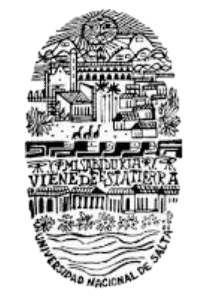 Universidad Nacional de SaltaExtensión Áulica Cafayate Tecnicatura Universitaria en Enología y Viticultura
CÁTEDRA: GESTIÓN DE PROCESOS VITÍCOLAS
Concepto de COSTO

IAPUCO (SALTA – 1997) : “ESFUERZO DESTINADO A LOGRAR UN OBJETIVO DETERMINADO”(ES UN CONCEPTO GENERALIZADO, A PARTIR DE ALLÍ DEFINIR : COSTOS ECONÓMICOS/CONTABLES / PRODUCCIÓN, ETC.

DR. OSORIO OSCAR : “TODO SACRIFICIO DE BIENES O VALORES ECONÓMICOS (FACTORESECONÓMICOS), PRESENTES O FUTUROS (HACE REFERENCIA AL FACTOR TIEMPO PARA TENEREN CUENTA LA OPORTUNIDAD DEL SACRIFICIO), VALUADOS DE DIFERENTES MANERASSEGÚN EL OBJETIVO PERSEGUIDO..............”
2
Tipos de costos
Podemos distinguir al menos nueve tipos de costos:

Costos directos
Costos indirectos
Costos fijos
Costos variables
Costos operativos o de funcionamiento
Costos de oportunidad
Costos hundidos
Costos controlables
Costos no controlables
3
Tipos de costos
Costos directos
Aquí entran la mano de obra, la materia prima y los gastos involucrados en la producción de un producto o un servicio.

Costos indirectos
A diferencia de los anteriores, no se relacionan directamente con la producción, por ejemplo el servicio de internet o de luz. Aunque pueden ser servicios útiles a la hora de producir, no se usan solo para eso.
4
Tipos de costos
Costos fijos
Son los que no dependen de las ventas de tu negocio, por ejemplo el alquiler de un local físico, el mantenimiento de tu tienda en línea, los sueldos, el pago a los contadores, etcétera.

Costos variables
Son los que sí dependen del volumen de ventas del negocio, por ejemplo el costo de la mercancía, la tarifa cobrada por los medios de pago, los gastos de envíos, entre otros.
5
Tipos de costos
Costos operativos o de funcionamiento
Es una categoría en la que se consideran los gastos necesarios para que una empresa pueda operar diariamente, un ejemplo sería el alquiler de la oficina o taller.

Costos de oportunidad
No es una clasificación tan común pero hay ocasiones en las que es necesario considerarla. Se refiere al beneficio al que se renuncia al elegir una alternativa sobre otra. Por ejemplo, si se guarda el dinero en el banco, generando 2% de intereses, vs. si se deja en efectivo, sin crecimiento alguno.

Costos hundidos
Son los gastos que ya se hicieron y no se van a poder recuperar en el futuro, un ejemplo muy sencillo es el tiempo.
6
Tipos de costos
Costos controlables
Esta es una clasificación por consumo y, como su nombre lo dice, se refiere a aquellas cifras sobre las que se tiene control. Los bonos, las donaciones y los aumentos a los colaboradores son ejemplos de ellos.

Costos no controlables
Son exactamente lo contrario a los controlables y un buen ejemplo podría ser la publicidad en Google, que varía en función al valor de las palabras clave en un momento determinado.
7
Tipos de costos
Amortización: En economía, el término amortización hace referencia a la reducción del valor de un activo o un pasivo con el paso del tiempo. La amortización es, por tanto, una forma de cuantificar la pérdida de valor de un bien o de una deuda.
Tipos de amortización

Dependiendo de si estamos ante un activo (cualquier tipo de bien) o un pasivo (una deuda o una obligación) hablaremos por una parte, de amortización en contabilidad, y por otra, de amortización financiera. Para un activo la amortización sería la disminución de su valor a lo largo de los años mientras que para un pasivo sería la reducción de la deuda.
8
Tipos de costos
Las empresas, para desarrollar su actividad, adquieren todo tipo de bienes que pasan a formar parte de su activo. Esos bienes constituyen el inmovilizado, que puede ser material (como un vehículo, una máquina o un ordenador) o inmaterial (como por ejemplo las patentes, el gasto en I+D+i, el fondo de comercio, o licencias de programas informáticos). Los bienes se compran por un valor determinado, pero el paso del tiempo, el uso, el disfrute o la obsolescencia hacen que pierdan parte de su valor inicial.

La amortización de activos implica reflejar en la contabilidad de la empresa de forma periódica la depreciación del valor que experimentan a lo largo de su vida útil estos bienes. De esta manera la pérdida de valor del bien no se registra solo al final, sino que se realiza de manera progresiva en todos los ejercicios.
9
Tipos de costos
Para calcular la amortización de un activo hay que tener en cuenta varios elementos:

Valor de adquisición: es el precio por el que se adquiere el bien.
Vida útil: el periodo de tiempo que el bien va a ser útil para la empresa. La ley prevé un período de vida útil máximo para cada tipo de  inmovilizado, que puede consultarse en la página web de la Agencia Tributaria.
Valor residual: es el valor del bien al finalizar su vida útil; sería el precio al que se pondría a la venta en ese momento.
10
Tipos de costos
Métodos de cálculo de la amortización en contabilidad
La amortización en contabilidad se realiza con carácter anual: en cada ejercicio la empresa debe registrar la efectiva depreciación del activo durante el periodo. Existen varias formas para reflejar en la contabilidad de una empresa la amortización de sus activos. La amortización lineal y la decreciente son las más utilizadas.

Amortización lineal
El método de amortización lineal consiste en depreciar un bien a través de cuotas de amortización anuales iguales. Se puede realizar de dos maneras:

Mediante un porcentaje: se asigna un coeficiente anual a cada tipo de inmovilizado (pueden verse en la web de la AEAT), que se multiplica por el valor de adquisición,
Amortización anual = Valor adquisición x coeficiente (%)
Mediante la vida útil: se divide el valor de adquisición del activo por su vida útil (que también puede consultarse en la AEAT),
 Amortización anual = Valor de adquisición / vida útil
Amortización decreciente
En cuanto al método de amortización decreciente, en este caso se aplica un porcentaje al valor  pendiente de amortizar, valor que va disminuyendo en cada ejercicio. Según las tablas oficiales, los porcentajes son de:

1,5: si el bien tiene un período de amortización inferior a 5 años.
2: si el bien tiene un período de amortización igual o superior a 5 años e inferior a 8 años.
2,5: si el bien tiene un período de amortización igual o superior a 8 años.
11
Tipos de costos
La empresa “VIÑAS SRL.” posee en su rubro Bienes de Uso las siguientes cuetas:
Maquinarias $20.000
Rodados $10.000
Instalaciones $10.000
Valores de recupero:
Maquinarias  $500
Rodados  - no posee
Instalaciones  - no posee

Fecha de compra : 
Maquinarias 10/03/2016
Rodados 15/04/2012
Instalaciones 10/02/2012

Vida útil estimada: 
Maquinarias 10 años.
Rodados 200.000 km.
Instalaciones 10 años
12
Tipos de costos
Calcular la amortización al cierre del ejercicio 31/12/2019.

AMORTIZACION MAQUINARIA
VALOR DE LA MAQUINARIA $ 20.000 
VIDA UTIL = 10 AÑOS
VALOR AMORTIZABLE = 20.000- 500 = 19.500
CALCULO DE AMORTIZACIONES= 19.500/ 10 AÑOS = 1.950
TRASCURRIERON 4 AÑOS = CUOTA DE AMORTIZACIÓN * 4 AÑOS= 7.800AMORTIZACION ACUMULADA = 7.800
VALOR RESIDUAL = VALOR DE ORIGEN – AMORTIZACIONES ACUMULADASVALOR RESIDUAL = 20.000 – 7.800 = 12.200
13
Estructura de costos
¿Por qué es importante tener una estructura de costos?
Una estructura de costos es uno de los aspectos que deben plantearse a la hora de definir el modelo de negocio de una empresa, su importancia radica en estas razones:

Es útil para evaluar aumentos o disminuciones de los costos en general.
Ayuda a calcular la utilidad y los beneficios en la venta de un producto o servicio.
Facilita la proyección de ganancias totales, mensuales y anuales.
Apoya al control total de las finanzas de un negocio.
Indica si un emprendimiento es rentable o no.
14
Estructura de costos
Componentes de una estructura de costos
En líneas generales existen dos tipos de costos: los fijos y los variables.

Los costos fijos son aquellos que no dependen de las ventas de tu negocio (por ejemplo: alquiler de oficina, conexión a internet, mantenimiento de tu tienda online, sueldos, contadores, etcétera).
Los costos variables son aquellos que sí dependen de tu volumen de ventas (por ejemplo: costo de la mercadería, tarifa cobrada por los medios de pago, costo del envío, etcétera).
Veamos en detalle cada tipo para que puedas elaborar tu estructura de costos sin que te quede ninguna duda sobre estos conceptos.
15
Estructura de costos
Costos fijos
Para entender tus costos fijos es clave preguntarte cuáles son todos los gastos que tendrías en un mes aún si no tuvieras ninguna venta.
Algunos casos típicos son:
Alquiler de oficina, depósito o local (incluí siempre expensas, luz, gas, agua, limpieza e impuestos).
Conexión a internet.
Teléfono fijo y móvil (si es que tenés uno exclusivo para tu negocio).
Sueldos (incluí todos los impuestos sobre los sueldos y no solo el valor “en mano”).
Contadores.
Abogados.
Mantenimiento de cuenta bancaria.
Mantenimiento de tienda online.
Publicidad en redes sociales.
Otros costos de operación (monotributo, por ejemplo).
Lo importante es que puedas planificar mensualmente estos gastos y entender qué inversión necesitas para mantener tu operación básica.
16
Estructura de costos
Costos variables
Para cada producto que vendas, tenes que conocer los costos asociados. Seguramente tengas muchos costos que sean independientes del producto y otros que dependan mucho de él.

Algunos casos de costos variables son:

Producción del producto (alambre/combustible/etc).
Empaquetado.
Envío.
Comisión del medio de pago.
Impuestos (IVA, ingresos brutos, impuesto a las ganancias).
17